Robust Enzymes for CO2 Capture and Purification
Scientific Achievement
Identification of structural elements that confer robustness to CO2 enzymes exposed to high temperatures and industrial contaminants.
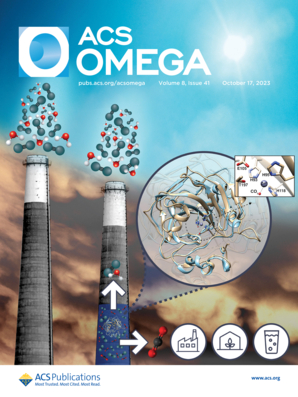 Significance and Impact
Robustness enables broad application of these enzymes beyond the specific conditions of their native environments. Robust enzymes can lower energy barriers for capturing CO2 from industrial waste streams, purify it for other applications, and enable economically friendly mitigation of industrial carbon emissions.
Research Details
Researchers combined activity assays and molecular simulations:
Experiments evaluated enzyme activity over time at different temperatures and in the presence of nitric oxide and sulfur dioxide.
Molecular simulations identified stability-determining structural factors that can be incorporated into the enzymes with highest activity to confer robustness.
Carbonic anhydrase (CA) enzymes that intercept industrial carbon emissions can help catch and purify CO2 for other applications, including as a feedstock for chemical manufacturing, a nutrient for greenhouse plants, and carbonation for beverages. These enzymes must be robust for maximal utility.
Sharma, A.; Chiang, R.; Manginell, M.; Nardi, I.; Coker, E.N.; Vanegas, J.M.; Rempe, S.B.; Bachand, G.D. Carbonic Anhydrase Robustness for Use in Nanoscale CO2 Capture Technologies. ACS Omega 2023, 8 (41), 37830-37841.
This work was performed, in part, at the Center for Integrated Nanotechnologies.
1
Office of
Technology Transitions
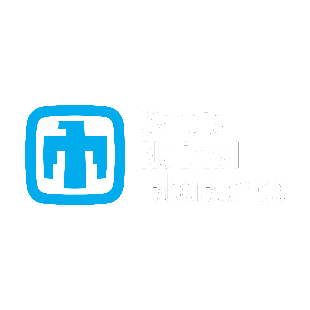 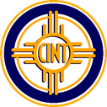 MemZyme
EpigenTor
[Speaker Notes: 1-2 paragraph description of highlight –  There is an urgent need for efficient and inexpensive carbon sequestration systems to mitigate large-scale emissions of CO2 from industrial flue gas. Carbonic anhydrase (CA) has shown high potential for enhanced CO2 capture applications compared to conventional absorption-based methods currently utilized in various industrial settings. This study identified structural aspects that contribute to the stability of CA enzymes critical for their applications in industrial processes, which require the ability to withstand conditions different from those in their native environments. Those stability-enhancing structural factors can be incorporated into the enzymes with highest activity to confer robustness to high temperatures and gas contaminants. Robust enzymes can lower energy barriers for capturing CO2 from industrial waste streams and purifying it for other applications, enabling economically friendly climate mitigation. 

Acknowledgements – The authors thank the Laboratory Research and Development (LDRD) Program at Sandia National Laboratories for support. This work was performed, in part, at the Center for Integrated Nanotechnologies, an Office of Science User Facility operated for the U.S. Department of Energy (DOE) Office of Science. Computations were performed, in part, on the Vermont Advanced Computing Core supported in part by NSF Award No. OAC-1827314. This article has been authored by employees of National Technology & Engineering Solutions of Sandia, LLC under Contract No. DE-NA0003525 with the U.S. Department of Energy (DOE). The employee owns all right, title, and interest in and to the article and is solely responsible for its contents. The United States Government retains and the publisher, by accepting the article for publication, acknowledges that the United States Government retains a nonexclusive, paid-up, irrevocable, worldwide license to publish or reproduce the published form of this article or allow others to do so, for United States Government purposes. The DOE will provide public access to these results of federally sponsored research in accordance with the DOE Public Access Plan https://www.energy.gov/downloads/doe-public-access-plan.

Publication/ press releases/ related links:
Sharma, A.; Chiang, R.; Manginell, M.; Nardi, I.; Coker, E. N.; Vanegas, J. M.; Rempe, S. B.; Bachand, G. D. Carbonic Anhydrase Robustness for Use in Nanoscale Co2 Capture Technologies. ACS Omega 2023, 8 (41), 37830–37841. DOI:10.1021/acsomega.3c02630.]